Research Methodology
Sampling techniques
V.Kalyani
Assistant Professor of Geography
Government College for Women (A)  Kumbakonam.
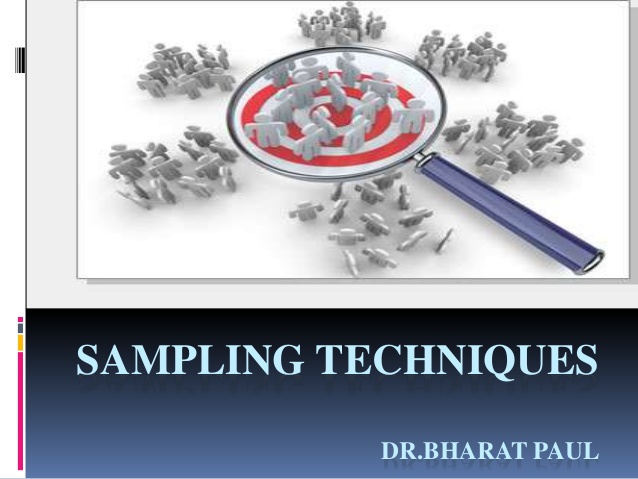 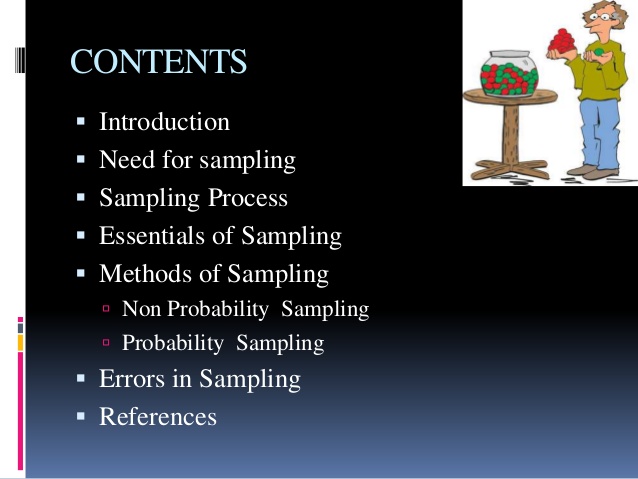 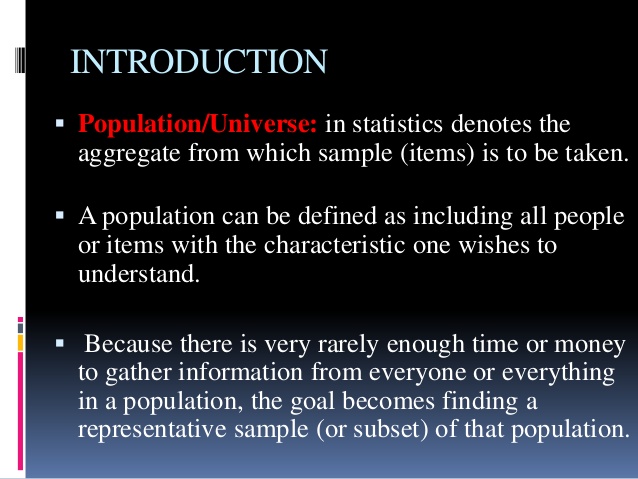 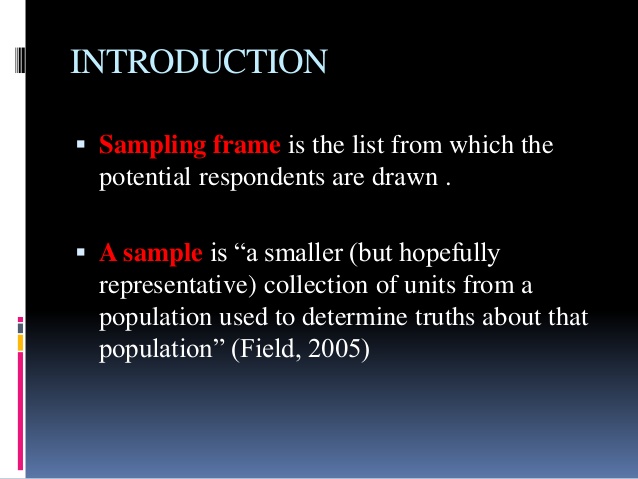 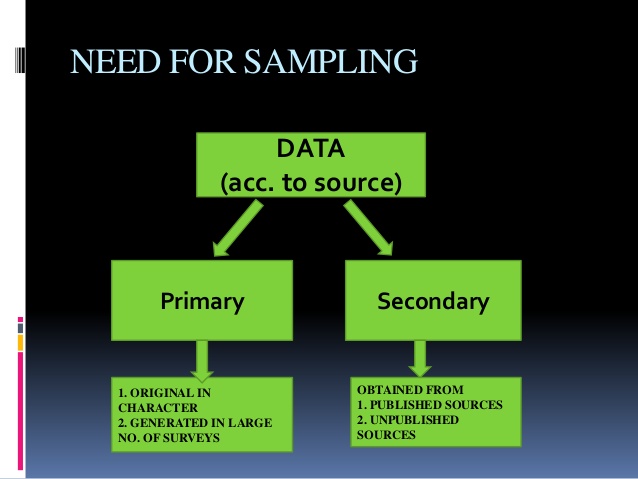 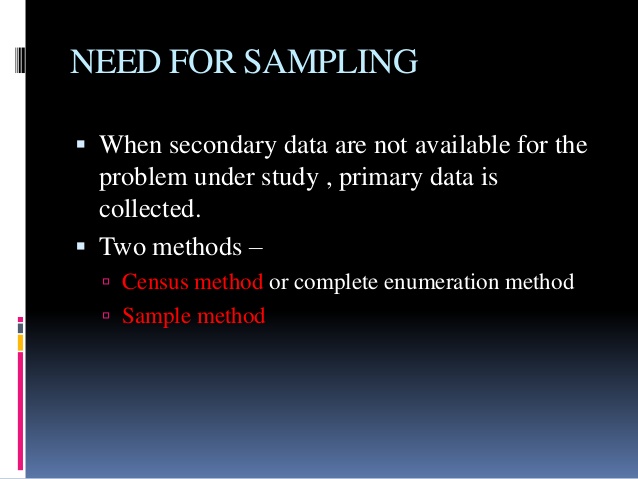 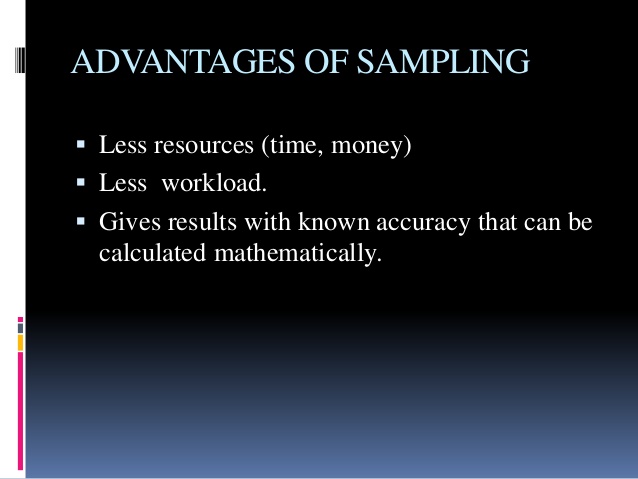 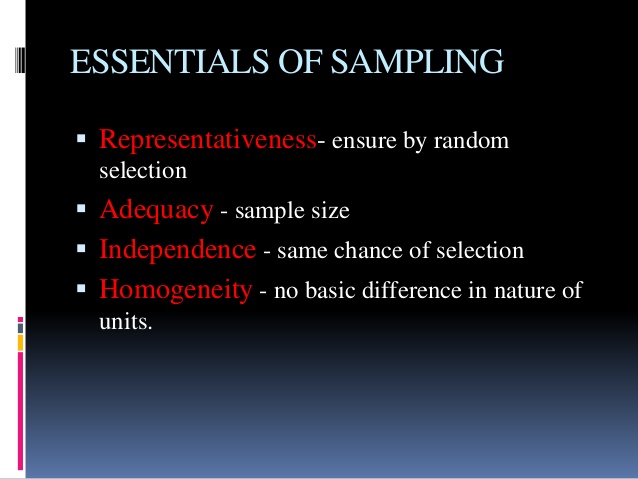 Thank you